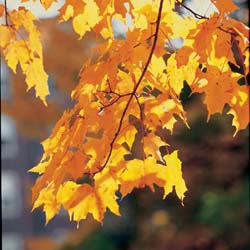 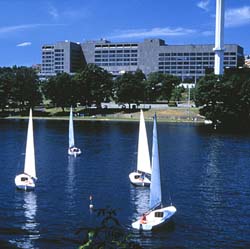 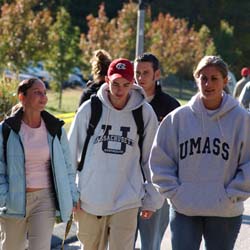 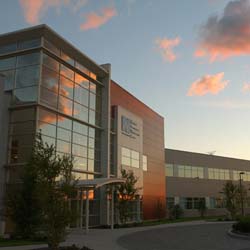 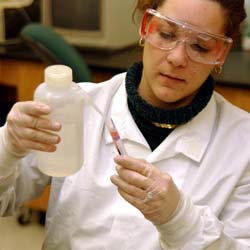 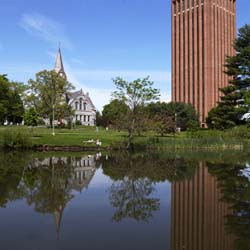 So you’ve invented something?
A Guide for UMass Faculty, Researchers and Students
Table of Contents
So You’ve Invented Something?
Technology Commercialization - Starts with an Idea and Ends with a Product 
Key Definitions in the “Invention to License” Process
Key Terms Related to Intellectual Property and Technology Transfer
Submitting an Invention Disclosure to OTCV
Intellectual Property Protection Is Critical To Commercialization
Working With Your Campus OTCV Office 
Discuss the invention with OTCV as early as possible!
OTCV Role in Patent Prosecution and Commercializing the Technology 
What is Technology Transfer?
What is a License?
Option Agreements
THE RESEARCH TO PATENT PROTECTION PROCESS
RESEARCH to LICENSING PROCESS 
IP Policy for Students
So You’ve Invented Something?
Useful inventions often arise in the course of even the most basic academic research. Examples may include:
New molecules with potential therapeutic properties
Novel diagnostic methods
New polymers or other materials having useful industrial properties
Computer software, programs or apps that perform some useful function
Whether your goal is to try to form a company to commercialize the invention or to have an existing company license the technology, this presentation will show you the basic steps for how to work with your campus OTCV to ensure that the invention is protected in accordance with U.S. and international patent or copyright law, and that the commercial potential of the invention is investigated and properly exploited.
Technology Commercialization Starts with an Idea and Ends with a Product
The Idea: “I was working in the lab, late one night…”
A eureka moment: “Hey, I might have something here!”
Disclose this invention to the licensing office
Develop a proof of concept to prove it works
Can you repeat the experiment?
in vivo results?
Evaluation: Once the disclosure is made, OTCV will work with the inventor to determine if a patent application is warranted
Patent Filing: If warranted OTCV will file a patent application through external patent counsel at university expense
Market Evaluation: OTCV will work with inventor to determine market potential and best course of action: existing company or NewCo
Licensing: OTCV will work to identify appropriate licensee(s), and transfer patent rights to ensure diligent development
Product development – alpha and beta testing – markets selected
Product launch
Compensation: Typically University and inventors receive share of royalty paid  by company
4
Key Definitions in the “Invention to License” Process
The following terms will be defined or discussed in this section as they form the basis of intellectual property development and commercialization:
Invention
Intellectual property
Patent
Invention disclosure
Filing a patent application
Licensing a patent or patent application
Technology transfer
5
Key Terms Related to Intellectual Property and Technology Transfer
Invention: ideas, discoveries and/or know-how
Inventions can be new molecules, articles, methods or processes
There may be multiple inventors including faculty and students, but inventorship must be determined under the law, and is different from authorship
Intellectual property: ideas, processes or inventions
Patents, trademarks, copyrights can be protected by law
Know-how is a type of intellectual property, valuable, but not protectable once disclosed
Patent: a commercial right granted by the government to exclude others, for 20 years, from making, using, selling, offering to sell, and importing any patented invention
A monopoly for a set period of time to give the invention a commercial advantage
Obtained through filing a patent application in a patent office in the U.S. or other countries
Patentable subject matter: processes, machines, compounds, compositions of matter, as well as improvements to any of the above
Requirements for patentability: utility, novelty, “non-obviousness”
6
Submitting an Invention Disclosure to OTCV
An invention disclosure is a brief description of the invention, prior art, funding sources and the inventors early view of commercial market 
As soon as a significant problem has been solved, file an invention disclosure with OTCV, which would be followed up by a discussion with your campus OTCV
Invention disclosure form can be downloaded from your campus OTCV website
The OTCV will review and evaluate the invention disclosure for:
Novelty
Ability to protect the invention
Marketability (attractiveness) of the invention
Market size and opportunity
Stage of the invention
Competitive and pre-existing claims
7
Intellectual Property Protection Is Critical To Commercialization
First step: OTCV determines whether the invention is best protected by patent, or alternatively, for software or other inventions, through copyright
Once the OTCV determines a patent application is warranted, OTCV will take the following actions to file a provisional patent application with the U.S. Patent and Trademark Office containing a basic description of the patent claims: 
OTCV  licensing office will select the outside patent counsel with relevant technical expertise
Patent counsel will determine what aspects of the invention are protectable
OTCV will work with the inventor and outside patent counsel to draft and finalize the provisional patent application
Before the end of the 1-year pendency of the provisional application, the OTCV office will make the final decision regarding whether to file a formal U.S. patent application and whether to pursue international protection
Patent costs for an initial patent application range from $10,000 to $20,000, with another $20,000 in filing fees and translation costs for each other country
8
Working With Your Campus OTCV Office
Each campus has a OTCV office 
Build a relationship with your campus OTCV office to discuss your research to discuss possible discoveries and innovations and the appropriate strategies to protect the intellectual property 
OTCV personnel will help you understand such topics as:
What’s patentable
The rights to discoveries  made  from  external  research sponsorship or 
external activities
When to consider an invention disclosure for a potentially patentable idea
Investigators should be sure to contact OTCV even if you’re not sure if you have a patentable invention, discovery or innovation – they’ll help you determine this
IT IS VERY IMPORTANT TO CONTACT OTCV BEFORE A PUBLICATION OR ANY PUBLIC DISCLOSURE AT MEETINGS OR CONFERENCE SINCE IT CAN AFFECT OUR ABILITY TO PROTECT THE INVENTION
9
Discuss the invention with OTCV as early as possible!
Contact OTCV about the invention as early as possible!
In most countries of the world, patent rights would be lost if a patent application is not filed before the first publication
Even the inventors’ own publication counts as “prior art” against a later-filed patent application
In the U.S. and most other countries, if there is a dispute over an invention, the patent goes to the “first to file” a patent application, so it is important to work with OTCV to file an application as soon as it is deemed appropriate, and to avoid unnecessary delays
OTCV Role in Patent Prosecution and Commercializing the Technology
All intellectual property generated using significant university resources or facilities must be assigned to the University …
However: by University IP policy, university inventors receive approximately one third of any license income, including fees and royalties, received by the University
OTCV is responsible for patent prosecution of University-owned inventions, which involves decision of whether or not to pursue patent coverage and in what countries
OTCV is also responsible for identifying and securing commercial partners to commercialize the patent rights. Potential partners would include research sponsors or collaborators, existing company licensees, or newly-formed start-up companies
OTCV is responsible for negotiating all license terms with the licensee(s), including financial terms
All licenses must conform with University policies to protect academic freedoms and afford other legal protection for the University and the inventor(s)
11
What is Technology Transfer?
The term “technology transfer” usually refers to patent licensing, but it can also refer to informal transfer of know-how through publications, conferences, lectures, consulting, etc.
For most inventions, it is advantageous for the University to retain ownership and to transfer rights to corporate partners through license agreements. Retaining ownership gives the University more control over how diligently partners and licensees act to commercialize the invention 
For these reasons, universities very rarely “sell” patents or transfer ownership to companies. In fact, federally-funded inventions cannot be assigned to companies without government approval; and for UMass, we are prevented from doing so by state law
A “license” is a legal agreement in which a patent owner allows another party to practice and commercialize the invention, in exchange for monetary and/or other compensation
12
What is a License?
In a license agreement the University grants its rights to a third party in the defined technology
for a period of years, and
sometimes for a particular field of use and/or region of the world
The licensee (the third party licensing the technology) may be an established company or a new business start-up (“NewCo”)
Licenses include terms that require the licensee to meet certain performance requirements and to make financial payments to the University
These payments are shared with the creators and distributed to the schools and departments/units to provide support for further research, education, and participation in the technology transfer process
License agreements give the University the right to terminate or limit the license if the company is not acting diligently or breaches the agreement. This allows the University to re-obtain rights to the invention in certain situations.
13
Option Agreements
In some cases, OTCV may decide to grant an exclusive option to a company prior to negotiating a license at a later date
The option agreement reserves the IP rights for a finite (e.g. 6-12 month) period during which OTCV will not negotiate with any other company for rights to the technology
The option is a simple document and provides a period of time for the potential licensee to validate the technology and formulate a plan for commercialization
It is often advantageous for startups to choose to secure IP rights through an option while the team continues to put together the elements of the company

OTCV typically requires the following elements in order to begin a negotiations for  a license:
 a viable business plan addressing management, products/service, competition, management and go to market strategy
An experienced entrepreneur/management team for the startup 
A financial commitment to last the company until the next stage
14
THE RESEARCH TO PATENT* PROTECTION PROCESS
Allowed
up to one year
Ongoing conversation with OTCV
Six months
1.5 to 2.5 years
Pre-Disclosure
Invention Disclosure
Patent Filing
Patent Published
Patent Issued
Research
External Funding             Research outcomes
Lab results
Publications
Conference presentations
Collaborations
Preliminary assessment  if it IS patentable and has comm’l potential
Conversation with OTCV
Disclosure to OTCV is required for commercialization process to begin
OTCV uses this disclosure to make assessment of commercial potential and to develop initial commercialization strategy
Disclosure is confidential
Work with campus OTCV personnel
Preparing patent application is done by external counsel 
Counsel with work closely with inventor to prepare application
USPTO publishes all patent applications after six months
Patents are not enforceable until issuance
Patent issuance can take two to three years
Interesting and noteworthy result:
“hmm, do I HAVE something here of commercial value that I should consider patenting?”
NOTE:
It is preferable to speak with OTCV before any  publications or conference presentations (public disclosure of any type)
BUT
Limited patent right may be available if  a public disclosure has been made.
Patent filing requires a substantial financial  investment by the University and should be made for  inventions reasonable probability of financial return
After publication any “competitors” will be able to see the contents of the patent application
* PROCESS FOR SOFTWARE AND OTHER COPYRIGHTED WORK WILL BE A MODIFIED PROCESS
15
RESEARCH to LICENSING PROCESS
Allowed
up to one year
Ongoing conversation with OTCV
Six months
1.5 to 2.5 years
Pre-Disclosure
Invention Disclosure
Patent Filing
Patent Published
Patent Issued
License to start up
Research
After  OTCV determines the start up  is the best comm’l route,  it will require the startup has a 
business plan
experienced management
financial commitments, it will negotiate a license even before the patent issues
OTCV will assist
External Funding             Research outcomes
Lab results
Publications
Conference presentations
Collaborations
Preliminary assessment  if it IS patentable and has comm’l potential
Conversation with OTCV
Disclosure to OTCV is required for commercialization process to begin
OTCV uses this disclosure to make assessment of commercial potential and to develop initial commercialization strategy
Disclosure is confidential
Work with campus OTCV personnel
Preparing patent application is done by external counsel 
Counsel with work closely with inventor to prepare application
USPTO publishes all patent applications after six months
Patents are not enforceable until issuance
Patent issuance can take two to three years
!!!!!
License to an existing company
Some technologies are best commercialized through a license to an existing company


Note: UMass IP Policy requires inventors receive 30% of all licensing income received by UMass
Interesting and noteworthy result:
“hmm, do I HAVE something here of commercial value that I should consider patenting?”
NOTE:
It is preferable to speak with OTCV before any  publications or conference presentations (public disclosure of any type)
BUT
Limited patent right may be available if  a public disclosure has been made.
Patent filing requires a substantial financial  investment by the University and should be made for  inventions reasonable probability of financial return
After publication any “competitors” will be able to see the contents of the patent application
16
IP Policy for Students
Undergraduate students who invent something as part of their course work own their IP and need not disclose it to OTCVStudents who invent something when they are employed by the university to work on a specific project or while using significant university resources need to disclose the invention to OTCV so that a determination can be made as to who owns the IPIf you are uncertain about the status of you invention please talk to OTCV so they can help you.
17